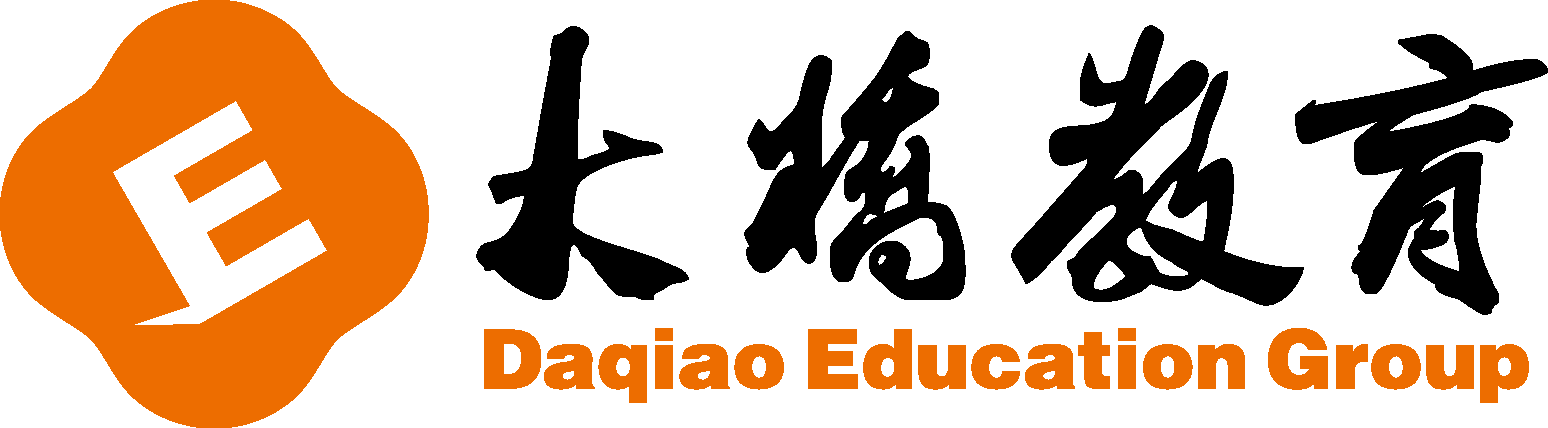 爱学习新概念Lesson 31-32 微信教学
I.写出下列单词的-ing形式

stand 	 _________   		2. take  	_________  	
have   	_________  		4. lie		_________      	
5.  read    	_________ 		6. swim	_________
7.  drink	_________			8. make	_________			
9.  put	_________
standing
taking
having
lying
reading
swimming
drinking
making
putting
II.选择   
(   )1. Jason is running _______ Oliver. 
           A. from		         B. for		      C. after
(   ) 2. --- _______ is Kelly _______ in the classroom?  
          --- She’s sleeping.
           A. What; doing		 B. Who; to do 	       C. How ; doing 
(   ) 3. Mr. Smith is walking _______ the grass. 
          A. after		         B. across	               C. from
C
A
B
II.选择   
(   ) 4. ---What is Tina _______?  
          ---She is sharpening the pencils.
          A. doing		         B. does		        C. do
(   ) 5. ---________ is climbing the tree?  
          ---Andy is. 
          A. Where	                 B. What		        C. Who
(   ) 6. --- Is she singing now?			--- Yes, ________. 
	A. Yes, she is.				B. No, she doesn’t.      	
	C. Yes, she does.
A
C
A
III.按要求完成下列各题
1. Vivian and Barney are typing the letters. (变否定句)
    Vivian and Barney _____ ____ typing the letters. 
2. Angela is running in the garden.(变一般疑问句,并做否定回答) 
    _____ Angela ______in the garden?    No,_____  _____.
3. Billy is eating bones under the tree.(对划线部分提问)
   ______ _____Billy ______under the tree?
are
not
running
Is
she
isn’t
What
is
doing
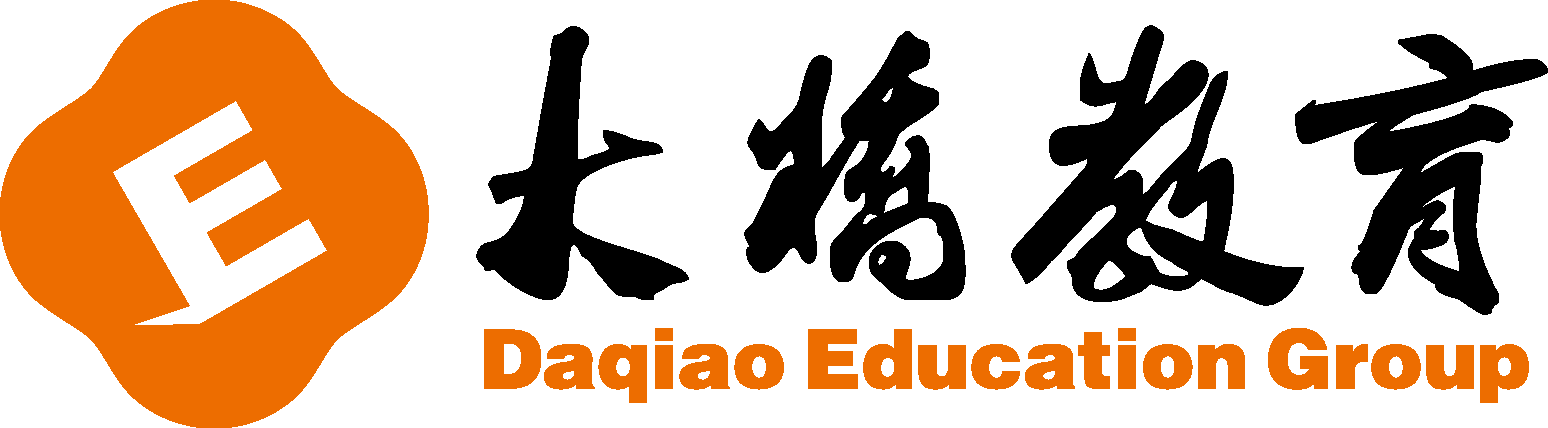 Thanks for listening!